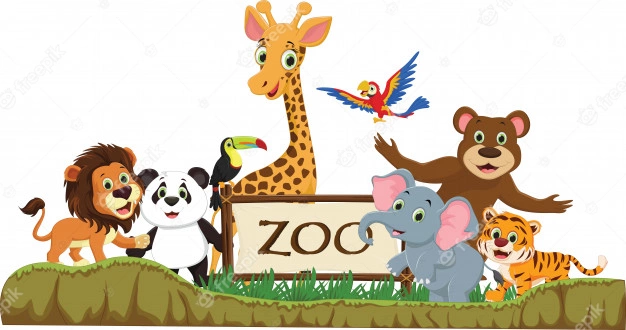 Polly au zoo
Aujourd’hui, la mère de Polly emmène sa fille au zoo.
 Demain, la mère de Polly emmènera sa fille au zoo.
Elles regardent les ours et les otaries.
 Elles regarderont les ours et les otaries.
Elles voient les poissons, les singes….
 Elles verront les poissons, les singes...
Polly est très contente.
 Polly sera très contente.
Elle dit à sa mère : « je voudrais voir les loups ».
 Elle dira à sa mère : « je voudrais voir les loups ».
Alors, Polly va voir les renards.
 Alors, Polly ira voir les renards.
Elle passe devant les hyènes et va voir les loups.
 Elle passera devant les hyènes et ira voir les loups.
Dans la première cage, il y a un petit loup qui mange dans son coin.
 Dans la première cage, il y aura un petit loup qui mangera dans son coin.
Le loup ressemble comme deux gouttes d’eau au loup de Polly.
 Le loup ressemblera comme deux gouttes d’eau au loup de Polly.
« Coucou Polly » dit le loup.
 « Coucou Polly » dira le loup.
« Comment es-tu venu ici ?» demande Polly.
 « Comment es-tu venu ici ?» demandera Polly
Aujourd’hui, la mère de Polly emmène sa fille au zoo.
 Hier, la mère de Polly  a emmèné sa fille au zoo.
Elles regardent les ours et les otaries.
 Elles ont regardé les ours et les otaries.
Elles voient les poissons, les singes….
 Elles ont vu les poissons, les singes...
Polly est très contente.
 Polly était très contente.
Elle dit à sa mère : « je voudrais voir les loups ».
 Elle a dit à sa mère : « je voudrais voir les loups ».
Alors, Polly va voir les renards.
 Alors, Polly est allée voir les renards.
Elle passe devant les hyènes et va voir les loups.
 Elle est passée devant les hyènes et est allée voir les loups.
Dans la première cage, il y a un petit loup qui mange dans son coin.
 Dans la première cage, il y avait un petit loup qui mangeait dans son coin.
Le loup ressemble comme deux gouttes d’eau au loup de Polly.
 Le loup ressemblait comme deux gouttes d’eau au loup de Polly.
« Coucou Polly » dit le loup.
 « Coucou Polly » a dit le loup.
« Comment es-tu venu ici ?» demande Polly.
 « Comment es-tu venu ici ?» a demandé Polly